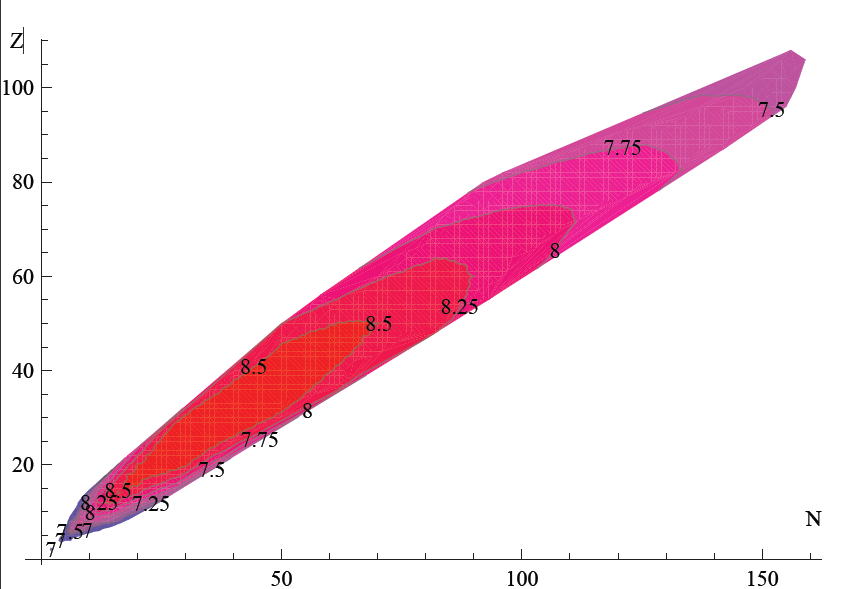 Binding energies in DATA [MeV]
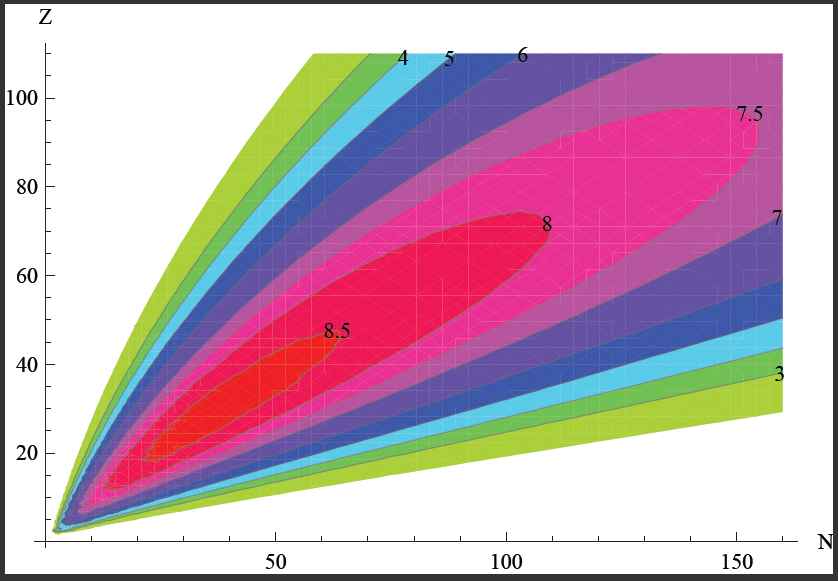 Binding energies from SEMF
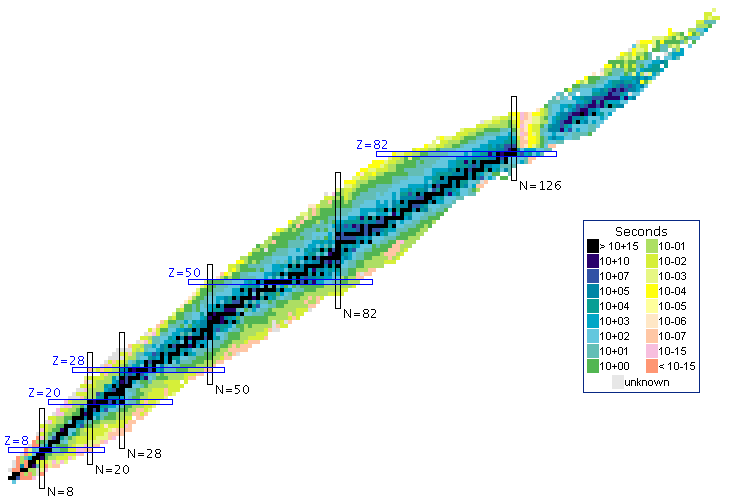 Z
N
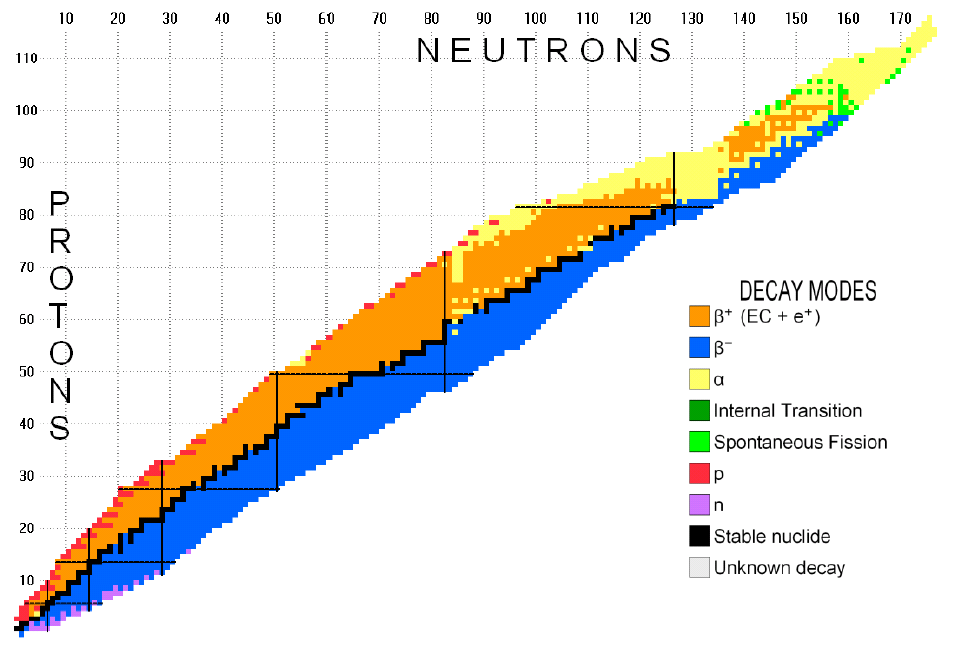 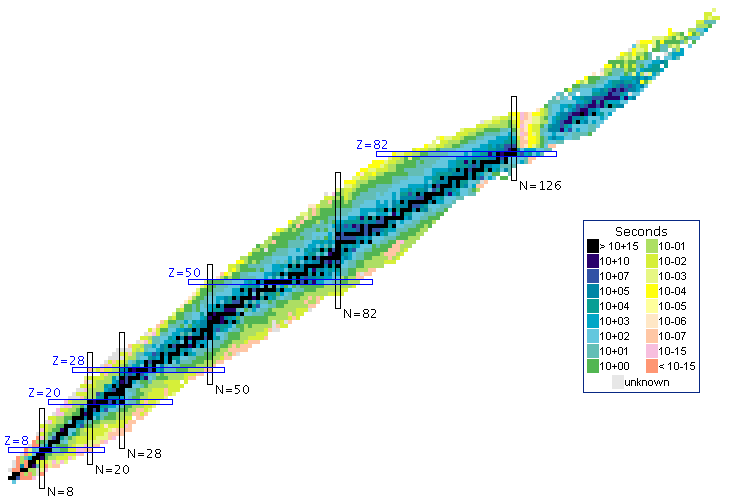